შეზღუდული პასუხისმგებლობის საზოგადოება “იემგ“ წყალში ხსნადი საღებავების წარმოების საამქროსგზშ-ს ანგარიშის საჯარო განხილვა
გზშ-ს ანგარიშის პროექტის მომზადებელი : შპს „ეკოლცენტრი“
საქმიანობის ადგილმდებარეობა
შპს „იემგ“-ს წყალში ხსნადი საღებავების წარმოების საამქროს  ფუნქციონირება იგეგმება ქ. ბათუმში, ფრიდონ ხალვაშის II შესახვევი N2ა, საწარმოს მოწყობა დაგეგმილია 100 მ2 ფართობის შენობაში. (ს.კ 05.32.08.913). GPS კოორდინატები: X=219085.00; Y=4611653; საპროექტო ტერიტორიას დასავლეთით ესაზღვრება ბათუმი-ხულოს საავტომობილო გზა, ავტოსერვისის საწარმო და ავტოსამრეცხაო. აღმოსავლეთით საცხოვრებელი სახლები საკარმიდამო ნაკვეთებით, ჩრდილოეთით ჯართის მიმღები საწარმო, სამხრეთით სხვადასხვა სახის სავაჭრო ობიექტები. სკრინინგის განცხადების თანახმად უახლოესი დასახლებული პუნქტი დაშორებულია 50 მეტრით, თუმცა ელექტრონული გადამოწმებით დადგინდა, რომ უახლოესი საცხოვრებელი სახლი მდებარეობს  25 მეტრში.
საკვლევი ტერიტორიის ადგილმდებარეობა
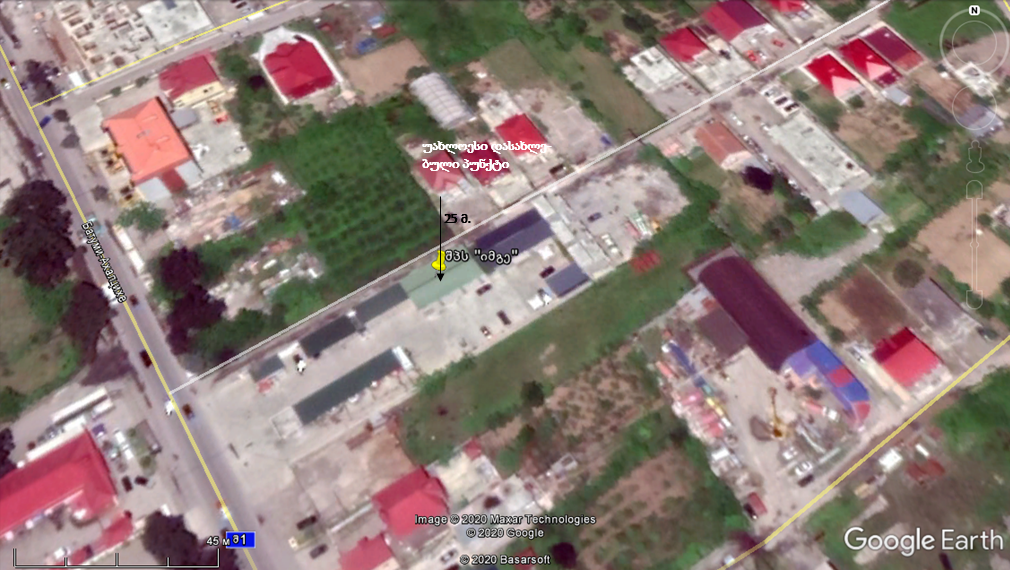 265 მეტრი
შპს „იემგ“-ს წყალში ხსნადი საღებავების წარმოების საამქრო განთავსების ტერიტორიის დეტალური სიტუაციური სქემა
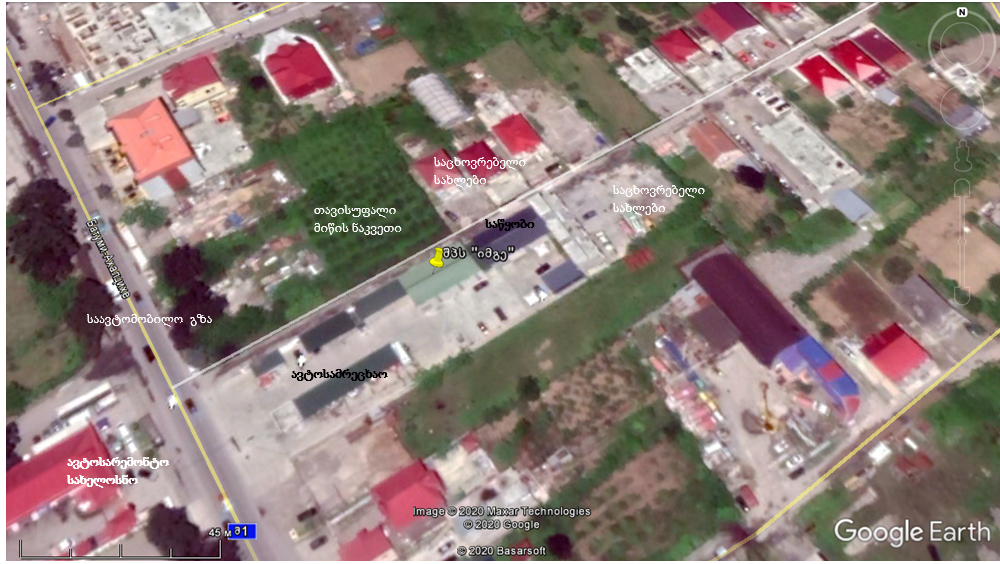 დაგეგმილი საქმიანობის აღწერა
შეზღუდული პასუხისმგებლობის საზოგადოება „იემგ“-ს წყალში ხსნადი საღებავების წარმოების საამქროს   დაგეგმილი საქმიანობის სფეროს წარმოადგენს წყალში ხსნადი საღებავების წარმოება, კერძოდ წყალში ხსნადი საღებავისათვის სხვადასხვა სახის კომპონენტების შემოტანა, დოზირება, მოსარევ მიქსერში წყათან ერთად ჩაყრა, მორევა, დაფასოვება, დასაწყოვება და შემდგომ რეალიზაცია..
ობიექტზე ტექნოლოგიური პროცესისათვის საჭირო ნედლეული (შემადგენელი კომპონენტები) მზა სახით  შემოტანება საზღვარგარეთიდან (ძირითადად თურქეთის რესპუბლიკიდან), მათი მახასიათებლებია:
-წყლის შემცველი და დაბალი ტოქსიკურობის ბიოციდური ნივთიერებები: იგი სველ მდგომარეობაშია და ბაქტერიებისა და სოკოების დეგრადაციის წინააღმდეგ მიკრობიოლოგიური კუთხით დაცვისთვისაა შექმნილი. მისი წილი წარმოებულ მთლიან პროდუქციაში 0.1-0.3 %-ია. იგი თავსებადია ანტაციდური მიკრობიოლოგიურად მგრძნობიარე პროდუქციაში გამოყენებულ ყველა ნედლეულთან. ინახება 30 კგ, 200 კგ და 1 ტნ IBC ავზში.
-ჰიდროფობური აქტიური ნივთიერებები, ბუნებრივი ცხიმი და არაიონური ემულსია:  წყალში ხსნადია და არ არის მასში ემულსიური, PH-ნეიტრალურია, იგი შექმნილია ლაკ-სღებავების ინდუსტიისათვის, რეკომენდებულია შიგა და გარე დისპერსიული საღებავების, ლაკების დამზადებისათვის. მოწოდება მოხდება 25, 200, 1000 ლტ ტევადობის პლასტმასის შეფუთვით. ინახება 50C-დან 300C-მდე გარემოში.
-სტირენ აკრილიკის კოპოლიმერული ემულსია: გამოიყენება შიგა და გარე ფასადის საღებავების, ნახევრად ბჭყვიალა საღებავების, შენობის საერთო მოპირკეთების წარმოებისას. წყლისა და ამინდის პირობების  მიმართ გააჩნია მაღალი მდგრადობა და გამძლეობა.
-ჰიდროქსილ ეთილ ცელულოზა (HECELLOSE H 30K): გამიოყენება წყლის შემცველ საღებავებში, სამშენებლო პროდუქციაში. შეფუთულია 25 კგ-იანი პოლიეთილენის, შიდა სარჩულის მქონე, მრავალფენიან ქაღალდის ტომარაში.
-ჰიდროქსილ ეთილ ცელულოზა (HECELLOSE H 100K): წარმოადგენს ხის მერქნიდან ან ბამბიდან მოპოვებულ არაიონურ პოლიმერს. გამოიყენება წყლის შემცველ საღებავებში. შეფუთულია 25 კგ-იანი პოლიეთილენის, შიდა სარჩულის მქონე, მრავალფენიან ქაღალდის ტომარაში.
-კალგონი (CALGON) მოლეკულური ფორმულა - (NAPO3)6: ნატრიუმის ჰექსამეტაფოსფატია, იგი საღებავებში გამოიყენება როგორც წყლის სიმაგრის ინფილტრატორი.
-TEXANIL: წარმოადგენს მსუბუქი სუნის მქონე   შემაერთებელ საშუალებას, რომელიც გამოიყენება დისპერსიებზე, დისპერსიის საღებავებში და მისაწებებლებში. იგი არ იხსნება წყალში, მაგრამ იხსნება არომატულ და აკრილიკის გამხსნელებში.
-კაციტი (KALSIT): იგი ძალიან ადვილად დაშლადი კალციუმის კარბონატის ფხვნილია, რომელიც მიიღება თეთრი მარმარილოსაგან. გამოიყენნება ნებისმიერი სახის საღებავების, ქაღალდის, პლასტმასის, ასევე წებოებისა და საიზოლაციო მასალების  წარმოებაში.
-კოატექს პ-90 (COATEX P 90):იგი წყლის შემცველი სისტემებისთვის დისპერსიის საშუალებაა. იგი ემატება არევის გარეშე 0.1- 0.5 % რაოდენობით. ინახება 210 კგ-იან კასრებში. შენახვის ვადა გახსნიდან 6 თვეა.
-ტიტანიუმის დიოქსიდი (TIOX 280):იგი წყალში ხსნადი ნივთიერებაა, გააჩნია შესანიშნავი ოპტიკური თვისება, მაღალი გადაფარვა დაშესანიშნავი სითეთრე, ქაფის არ წარმოქმნის თვისება. გამოიყენება წყლისა და გამხსნელის შემცველ საღებავებში, ლაქებსა და სამშენებლო ქიმიკატებში.
საწრმოს გახსნა იგეგმება 100 მ2 კაპიტალურ შენობაში, რომელიც მეწარმის კერძო საკუთრებაა. ადგილზე დამონტაჟდება თურქული წარმოების ჰიდრავლიკური მიქსერი, რომლის წარმადობაა 0.5 ტნ/სთ-ში საღებავი. ტექნოლოგიურ პროცესში გამხსნელად გამოყენებული იქნება მხოლოდ წყალი, რომლის ხარჯი პროდუქციაში 20 %-ია. ჯამურად დაგეგმილია  800 ტნ/წელ წყლოვანი საღებავების წარმოება წელიწადში 240 სამუშაო დღით, დღეში 8 საათიანი რეჟიმით. ტექნოლოგიურ პროცესში ბუნებრივი აირი ან სხვა სახის საწვავის გამოყენება არ იქნება საჭირო.
დაგეგმილი საქმიანობის ტერიტორიის გენ-გეგმა
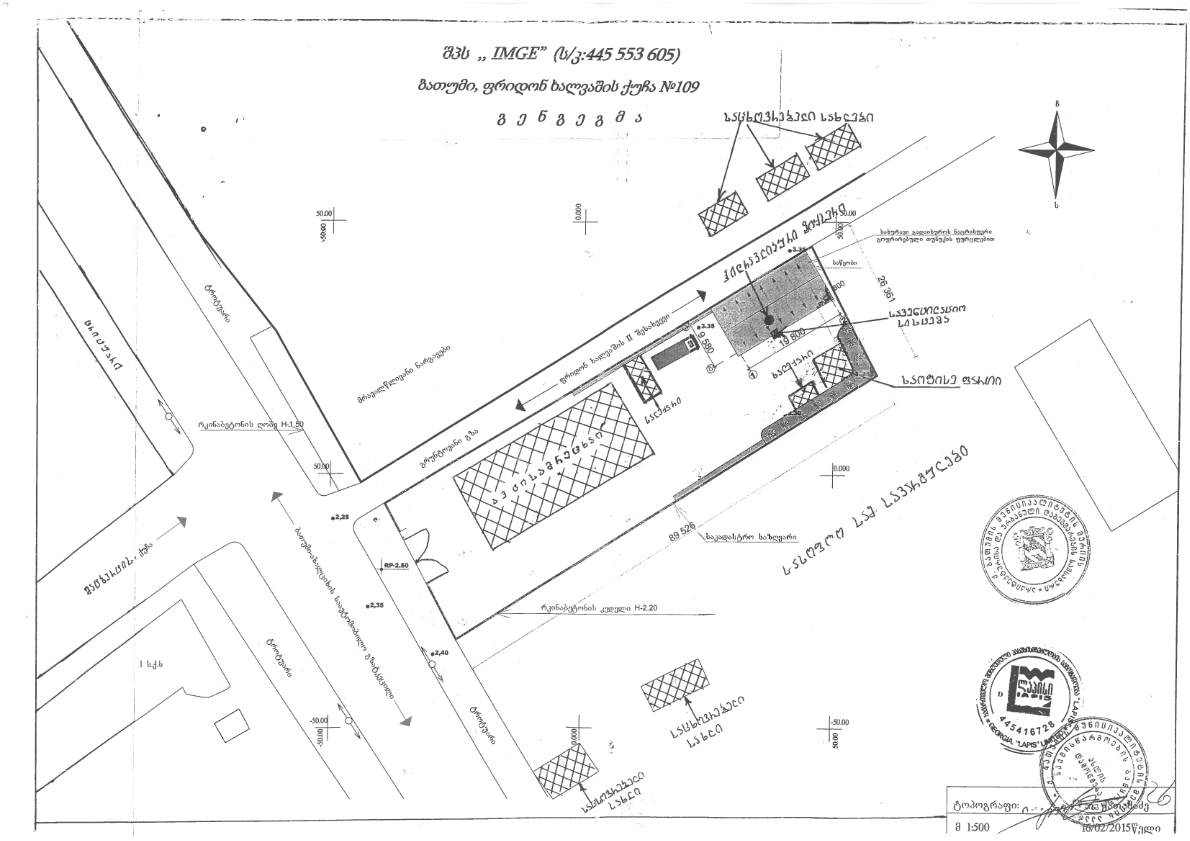 პროექტის ალტერნატიული ვარიანტები
არაქმედების ალტერნატივა:
საწარმოს ექსპლუატაციის ეტაპისათვის შეიქმნება 10–მდე სამუშაო ადგილი, აღსანიშნავია ისიც, რომ მზა პროდუქციის რეალიზაციისათვის შეიქმნება სადისტრიბუციო ქსელი, სადაც წინასწარი ინფორმაციით დასაქმებული იქნება კიდევ დამატებით ადამიანები;
ქვეყნის შიდა ბაზარზე მიწოდებული იქნება ადგილობრივი წარმოების საერთაშორისო სტანდარტების შესაბამისი ხარისხის საღებავები, რითაც შესაძლებელია კონკურენციის ამაღლება და საბაზრო ფასების შემცირების მიღწევა;
აღსანიშნავია ის ფაქტი, რომ დაგეგმილი სიმძლავრეების გათვალისწინებით საწარმოს მოწყობის და ექსპლუატაციის პროცესში ბუნებრივ და სოციალურ გარემოზე მნიშვნელოვანი ნეგატიური ზემოქმედება მოსალოდნელი არ არის;
აღსანიშნავია დაგეგმილი საქმიანობის შესაძლო  წვლილი ქ. ბათუმის და ქვეყნის საბიუჯეტო შემოსავლების ზრდის თვალსაზრისით.
ტექნოლოგიური ალტერნატივები

დაგეგმილი საქმიანობის წინასაპროექტო ეტაპზე განიხილებოდა წარმოების სრული ციკლის მოწყობა, რაც ითვალისწინებდა წყალში ხსნადი საღებავების წარმოებისათვის საჭირო ნედლეულის ნაწილის და დამხმარე მასალების ადგილზე დამზადებას. როგორც ცნობილი ქიმიური ნივთიერებების წარმოება დაკავშირებულია მნიშნელოვან ატმოსფერულ ემისიებთან და ტოქსიკური ნარჩენების წარმოქმნასთან. გარდა ამისა ასეთ შემთხვევაში საჭირო იქნებოდა რთული ტექნოლოგიური პროცესების დანერგვა რაც მნიშნელოვან დამატებით ინვესტიციასთან იქნებოდა დაკავშირებული.
ზემოთ აღნიშნულის გათვალისწინებით მიღებული იქნა გადაწყვეტილება, რომ ნედლეული და დამხმარე მასალები შემოტანილი იქნება საქართველოს სხვა სამრეწველო საწარმოებიდან, ასევე საზღვარგარეთის ქვეყნებიდან და საწარმოში მოხდება მხოლოდ მათი შერევა, სხვადასხვა სახის მზა პროდუქციის მომზადება და შესაბამის ტარაში დაფასოება.
საღებავის მოსარევ მიქსერში წარმოქმნილი მტვრისათვის გადაწყდა გამწოვი ვენტილაციის დაყენება, რაც  ამცირებს ატმოსფერული ჰაერის დაბინძურების რისკებს.
მიუხედავად იმისა, რომ საწარმოში წარმოქმნილი საწარმოო ჩამდინარე წყლების ჩაშვება გათვალისწინებულია ბეტონის ორმოში, დაგეგმილი მისი წინასწარი გაწმენდა სალექარში და შემდგომ ჩასხმა ბეტონის ორმოში, საიდანაც მოხდება მისი გატანა შესაბამისიო ხელშეკრულების საფუძველზე და ჩაშვებული იქნება ქ. ბათუმის საკანალიზაციო სისტემაში, ხოლო სალექარში დაგროვილი  ინერტული ლამის გატანა მოხდება ქ. ბათუმის ნაგავსაყრელზე.
საწარმოს მოწყობის თაობაზე საწარმოს მიერ შემოთავაზებული საპროექტო გადაწყვეტები მისაღებია როგორც ეკონომიკური ასევე გარემოსდაცვითი თვალსაზრისით.
პროექტის ალტერნატიული ვარიანტები
ტერიტორიის შერჩევის ალტერნატივები

წყალში ხსნადი საღებავების საწარმოს მოწყობა ადრეულ სტადიაზე განიხილებოდა სხვადასხვა ქალაქის ტერიტორიები, სადაც მასზე მოთხოვნილება უფრო მეტია, ვიდრე სოფლის ტიპის დასახლებებში. ასევე დიდი მნიშვნელობა  ქონდა პროდუქციის წარმოებისათვის ნედლეულის მიწოდების, რომლის ძირითად წყაროდ განიხილებოდა თურქეთი. აქედან  გამომდინარე შემდგომში წარმოებული პროდუქციის ყველაზე დიდ სარეალიზაციო ბაზართან სიახლოვისა და ნედლეულის მოწოდების მიზნით, მიღებული იქნა გადაწყვეტილება მისი ქ. ბათუმის ტერიტორიაზე მოწყობის თაობაზე.
ქ. ბათუმში განიხილებოდა სხვადსხვა  ტერიტორიები, მაგრამ ამ ტერიტორიებზე არ არსებობდა შესაბამისი ინფრასტრუქტურა და შენობა. 
საწარმოს მოწყობისათვის საჭირო საინვესტიციო ხარჯების შემცირების და ახალ მშენებლობასთან დაკავშირებული გარემოზე ნეგატიური ზემოქმედების მინიმიზაციის მიზნით მიღებული იქნა გადაწვეტილება რომელიმე არსებული საწარმოს ტერიტორიის გამოყენების თაობაზე. 
შემოთავაზებული გადაწყვეტა ხასიათდება მთელი რიგი უპირატესობებით, რომელთაგან
მნიშვნელოვანია შემდეგი გარემოსდაცვითი და ეკონომიკური ფაქტორები:
საპროექტო ტერიტორია ათეული წლების განმავლობაში განიცდიდა მნიშნელოვან ტექნოგენურ დატვირთვას და შესაბამისად ჩამოყალიბებულია ტიპიური ტექნოგენური ლანდშაფტი;
საქმიანობით გამოწვეული გარემოზე შესაძლო ზემოქმედების მოკლე აღწერა
● ზემოქმედება ატმოსფერულ ჰაერზე და ემისიები
● ხმაური; ვიბრაცია
● ელექტრო მაგნიტური გამოსხივება
● ზემოქმედება წყლის ხარისხზე
● ზემოქმედება ცხოველთა სამყაროზე
● ნარჩენების წარმოქმნა და მათი მართვის პროცესში მოსალოდნელი ზემოქმედება
● ზემოქმედება ადამიანის ჯანმრთელობასა და უსაფრთხოებაზე
● ნიადაგის; გრუნტის და მიწისქვეშა წყლების დაბინძურების რისკები 
● კუმულაციური ზემოქმედება
ზემოქმედება ატმოსფერულ ჰაერზე და ემისიები
აღნიშნული მახასიათებლების - საწარმოს ფუნქციონირების ანალიზის საფუძველზე დადგინდა გარემოს უმთავრესი დამამბინძურებელი წყაროები:
1.	წყალში ხსნადი საღებავის დამზადების მიქსერის გამწოვი სისტემა (გაფრქვევის წყარო გ-1);
გარემოში გამოიფრქვევა შემდეგი მავნე ნივთიერებები:  შეწონილი ნაწილაკები
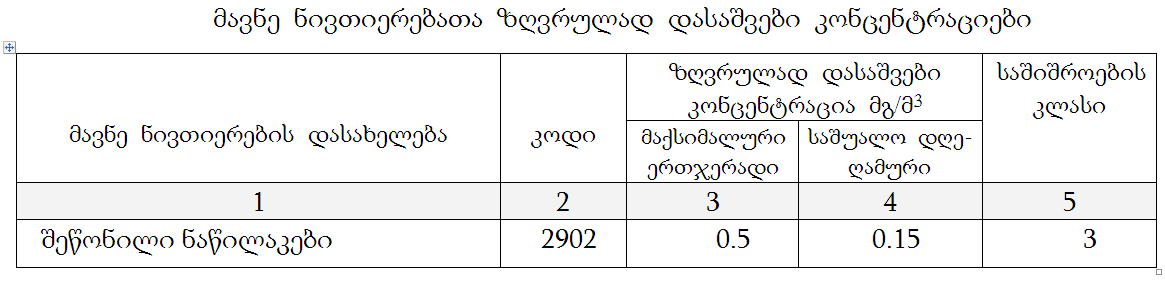 ატმოსფერულ ჰაერში მავნე ნივთიერებათა გაბნევის ანგარიშის შედეგთა ანალიზი
საკვლევი ტერიტორიის სიახლოვეს ანალოგიური ტიპის ატმოსფერული ჰაერის დაბინძურების სტაციონარული წყაროები განთავსებული არ არის.  გამომდინარე აღნიშნულიდან, საკვლევი ტერიტორიის ატმოსფერული ჰაერის ფონური დაბინძურების შეფასებისათვის, საჭიროა გამოყენებულ იქნას საქართველოს მთავრობის 2013 წლის 31 დეკემბრის №408 დადგენილების (ატმოსფერულ ჰაერში მავნე ნივთიერებათა ზღვრულად დასაშვები გაფრქვევის ნორმების გაანგარიშების ტექნიკური რეგლამენტის დამტკიცების თაობაზე) მე-5 მუხლის მე-8 პუნქტით   გათვალისწინებული რეკომენდაციები.
რადგან უახლოესი დასახლებული პუნქტი დასავლეთის მიმართულებებით დაცილებულია  ობიექტის შესაბამისად  25 მეტრით, ამიტომ  გაანგარიშებული ემისიების შესაბამისად,  ჰაერის ხარისხის მოდელირება შესრულდება ობიექტის წყაროებიდან 25 მეტრიანი ნორმირებული ზონის საკონტროლო წერტილების მიმართ.
რადგან დაგეგმილი საქმიანობა იგეგმება ქ. ბათუმში, ამიტომ ფონურ სიდიდეებად აღებული იქნება ცხრილი 3.1.2-ის 125 - 250 მოსახლეობის გრაფის მონაცემები. ასევე გათვალისწინებული იქნება საკურორტო ზონებისათვის დადგენილი სიდიდე, რომელიც არ უნდა აღემატებოდეს 0.8 ზდკ-ს.
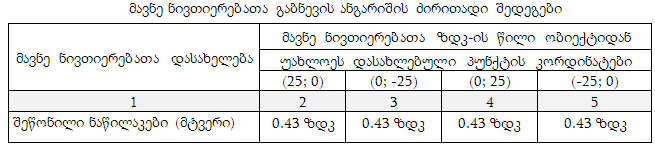 ხმაური              ვიბრაცია
წინასწარი შეფასებით, საწარმოო ობიექტისაგან
მოსალოდნელი ხმაური არ აღემატება დასაშვებ ნორმატივებს ახლომდებარე მოსახლეობისათვის,
ლოკალურ ვიბრაციას ზემოქმედება ექნება მოსამსახურე პერსონალზე
ზოგადი ვიბრაცია შესაძლებელია გავრცელდეს ობიექტის ტერიტორიაზე
ხმაურის გამომწვევი დანადგარები განთავსებულია დახურულ შენობაში
საწარმოში არსებული დანადგარები, რომლებიც წარმოადგენენ ვიბრაციის გამომწვევ წყაროს, არ გადააჭარბებენ დასაშვებ ნორმებს.
ხმაური არის სხვადასხვა სიხშირის და ინტენსივობის ბგერების მოუწესრიგებელი ერთობლიობა, რომელსაც შეუძლია გამოიწვიოს მავნე ზემოქმედება ადამიანის ორგანიზმზე.
ელექტრო მაგნიტური გამოსხივება
საწარმოში არსებული დანადგარების შესწავლის შედეგად დადგინდა
ელექტომაგნიტური გამოსხივების ინტენსივობის ფონური დონეები არ აღემატება ზღვრულად დასაშვებ დონეებს (10 მკვტ/სმ2).
ელექტომაგნიტური გამოსხივების ინტენსივობის ფონი უმნიშვნელოა და აქ მომუშავე, თუ მცხოვრებ ადამიანებს არავითარ საფრთხეს არ უქმნის.
ზემოქმედება წყლის ხარისხზე
წყალი საწარმოში გამოიყენება :
 
საწარმოო მიზნებისათვის












სასმელ-სამეურნეო მიზნებისათვის
საწარმოო მიზნებისათვის წყალიგამოიყენება  წყალში ხსნადი საღებავების წარმოების მიქსერში
სამეურნეო-საყოფაცხოვრებო ჩამდინარე წყლების ჩაშვება განხორციელდება საწარმოს ტერიტორიაზე მოწყობილ ბეტონის ორმოში
ზემოქმედება ცხოველთა სამყაროზე
საწარმოს განთავსების ტერიტორია არ გამოირჩევა ცხოველთა მრავალფეროვნებით
გარკვეული სახის ნეგატიური ზემოქმედებები, განსაკუთრებით მოსალოდნელია ფრინველებზე.
ცხოველთა სამყაროზე ზემოქმედების სახეებიდან აღსანიშნავია ღამის საათებში განათებულობის ფონის შეცვლასთან დაკავშირებული ზემოქმედება - ფრინველთა დაფრთხობა, რისი თანმდევი შესაძლოა იყოს მათი დეზორიენტაცია და დაშავება
ნარჩენების წარმოქმნა და მათი მართვის პროცესში მოსალოდნელი ზემოქმედება,
საწარმოს საქმიანობის პროცესში მოსალოდნელია სხვადასხვა სახეობის ნარჩენების
წარმოქმნა, მათ შორის ნაწილი წარმოადგენს სახიფათო ნარჩენებს
1. საყოფაცხოვრებო ნარჩენები;

2. საწარმოო ნარჩენები;
საყოფაცხოვრებო ნარჩენები (დაახლოებით 7.3 მ3/წელ) განთავსდება საწარმოოს ტერიტორიაზე დადგმულ კონტეინერებში
საწმენდი ნაჭრები და დამცავი ტანისამოსი, რომელიც დაბინძურებულია საშიში ქიმიური ნივთიერებებით, ძრავისა და კბილანური გადაცემის კოლოფის სინთეტიკური ზეთები და სხვა ზეთოვანი ლუბრიკანტები; მიქსერის გარეცხვისას სალექარ-ში წარმოქმნილი წყალშემცველი სუსპენზია, რომელიც შეიცავს საღებავს
დროებით დასაწყობდება სასაწყობო ტერიტორიაზე
გადაეცემა შესაბამისი ნებართვის მქონე ორგანიზაციას უტილიზაციაზე
პასუხისმგებლობა ნარჩენების მართვის პროცესში
საწარმოს ხელმძღვანელი ვალდებულია:
 ნარჩენების საინვენტარიზაციო უწყისის დამტკიცებაზე;
 ნარჩენების მართვისათვის საჭირო მოწყობილობით, რესურსით და ინვენტარით საწარმოს უზრუნველყოფაზე;
 საწარმოს საქმიანობის პროცესში წარმოქმნილი ნარჩენების მართვის პროცესში
 საქართველოს გარემოსდაცვითი კანონმდებლობის მოთხოვნების დაცვაზე.
ზემოქმედება ადამიანის ჯანმრთელობასა და უსაფრთხოებაზე
ზემოქმედების ძირითადი რეცეპტორები მომსახურე პერსონალია
ზემოქმედების პრევენციის მიზნით მნიშვნელოვანია უსაფრთხოების ნორმების მკაცრი დაცვა და მუდმივი ზედამხედველობა
ნიადაგის; გრუნტის და მიწისქვეშა წყლების დაბინძურების რისკები
ნიადაგის და გრუნტის დაბინძურების
მიზეზი შეიძლება გახდეს:

• საწარმოო და საყოფაცხოვრებო ნარჩენების მართვის წესების დარღვევა;

• ავტოტრანსპორტიდან ნავთობპროდუქტების ავარიული დაღვრა;

• შიდა კანალიზაციის სისტემების ექსპლუატაცია
მიწის სამუშაოების ჩატარების შემთხვევაში ნიადაგის ფენა უნდა მოიხსნას და დასაწყობდეს კანონმდებლობის სრული დაცვით.
სანიაღვრე წყლები
აღნიშნული წყლები ჩაედინება  ტერიტორიის  სიახლოვეს გამავალ სანიაღვრე არხში.
კუმულაციური ზემოქმედება
კუმულაციური ზემოქმედების ერთადერთ საგულისხმო სახედ უნდა მივიჩნიოთ:

 ხმაურის გავრცელება და ატმოსფერულ ჰაერზე ზემოქმედება
საწარმოო ტერიტორიის სიახლოვეს არ არსებობს ანალოგიური ტიპის, ასევე სხვა პროფილის საწარმოები,  ამიტომ კუმულაციური ზემოქმედება მოსალოდნელია არ არის.
გზშ-ს პროცესში დეტალურად შესწავლილი იქნება შემდეგი სახის ზემოქმედებები:
 ატმოსფერულ ჰაერში მავნე ნივთიერებების ემისიები და ხმაურის გავრცელება;

 ნიადაგისა და გრუნტის დაბინძურების რისკები;

 ბიოლოგიურ გარემოზე ზემოქმედება;

 მიწისქვეშა წყლების დაბინძურების რისკები;

 ზედაპირული წყლების დაბინძურების რისკები;

 ნარჩენების წარმოქმნის და მართვის შედეგად 
მოსალოდნელი ზემოქმედება;

 ზემოქმედება ადამიანის ჯანმრთელობასა და უსაფრთხოებაზე;

 კუმულაციური ზემოქმედება
მადლობა ყურადღებისთვის !